TD SYNNEX Cohesity Team
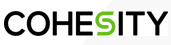 Leadership
Maritza Marin 
Manager, Vendor Marketing 
Maritza.Marin@tdsynnex.com 
(905) 286-6800
Warren Bond
Manager, Solution Architects
Warren.Bond@tdsynnex.com 
(727) 510-5020
Amy Bush 
Sr. Manager, Vendor Solutions
Amelia.Bush@tdsynnex.com303-248-0535
Michael Graham
Manager, Vendor Solutions
Michael.Graham@tdsynnex.com   
480-936-2786
Phillip Privett
Sr. Vice President, Vendor Solutions Phillip.Privett@tdsynnex.com 
480-215-4381
Greg Krukonis 
Sr. Director, Vendor Solutions
Gregory.Krukonis@tdsynnex.com 
727-251-9613
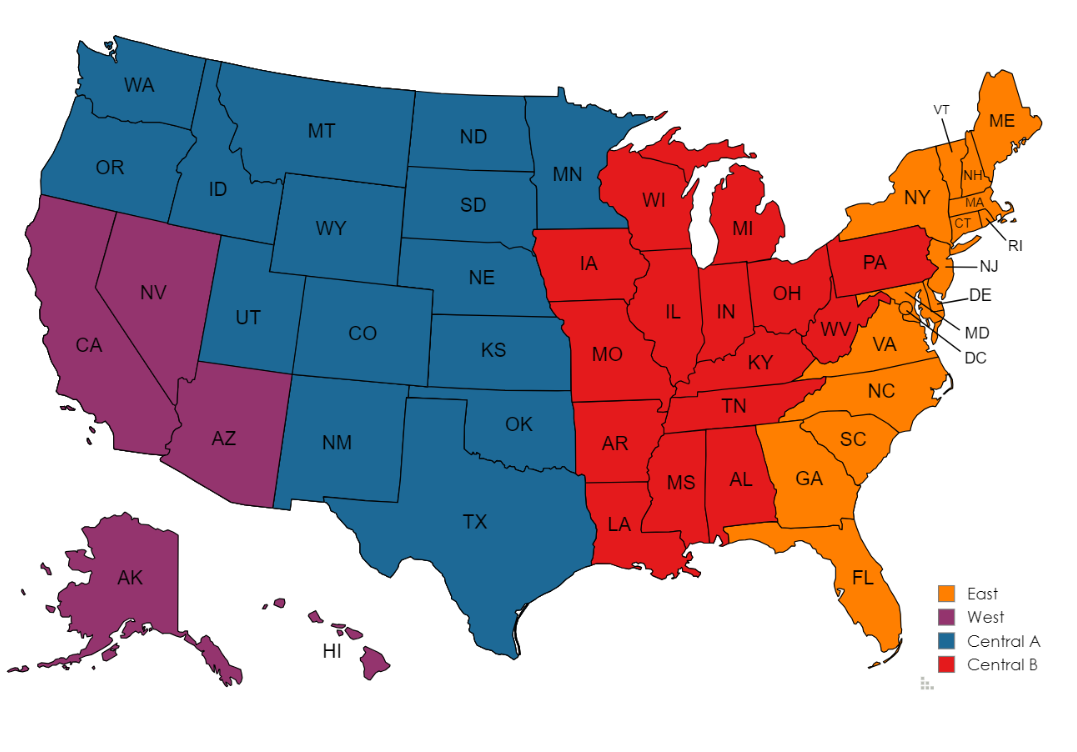 Inside Sales

April Kilpatrick – BDR I
April.Kilpatrick@tdsynnex.com 

TBH (2) – BDR I
Strategic Business Management:

Chad Halfpop – SBM West 
Chad.Halfpop@tdsynnex.com 

Natalie Heath –  SBM Central A
Natalie.Heath@tdsynnex.com 

Christee Tedesco -  SBM Central B
Christee.Tedesco@tdsynnex.com 

Andrea Mattson – SBM East
Andrea.Mattson@tdsynnex.com
 
Sam Melant – SBM Nationals
Sam.Melant@tdsynnex.com 

Cody Williams – SBM Federal / SLED
Cody.Williams@tdsynnex.com
Sales Operations – Quotes & Orders
Cohesity-Orders@tdsynnex.com 
Cohesity-Quotes@tdsynnex.com 

Lisa Johnson– Sales Operations Team Lead
Lisa.Johnson2@tdsynnex.com 

9 additional team members – Quotes & orders
Marketing

Ella-Marie Brixey, Sr. Vendor Marketing Mgr 
Ella-Marie.Brixey@tdsynnex.com 
(210) 944-6159
Vendor Mgmt

Rhannon Hartz – SBM III
Rhannon.Hartz@tdsynnex.com 


Victoria Everhart -  VBM III
Victoria.Everhart@tdsynnex.com
Technical Resources

Kurt Waibel- Solutions Architect 
Kurt.Waibel@tdsynnex.com 
480-201-1254

Terrence Willis- Solutions Architect 
Terrence.Willis@tdsynnex.com 
703-283-7242
Specialty Sales 

Jim Monaghan - Public Sector Specialist
Jim.Monaghan@tdsynnex.com 
(781) 820-5428  

LeighAnn Hranka  - Field Account Executive, CDW
LeighAnn.Hranka@tdsynnex.com
(815) 520-5758